Стан ґрунтів, їх зміни та продуктивність наземних екосистем у конкретних районах України
Роботу виконала:
Учениця 10-Б класу 
Миколаївської гімназії № 4
Діденко Олена Сергіївна 

Науковий керівник: 
учитель біології вищої категорії
Миколаївської гімназії № 4
Божко Ірина Юріївна
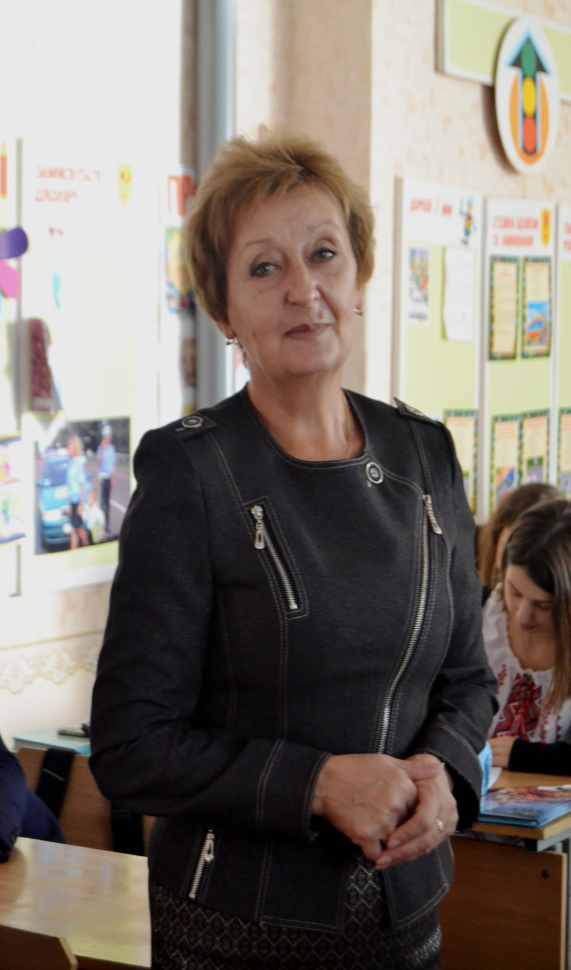 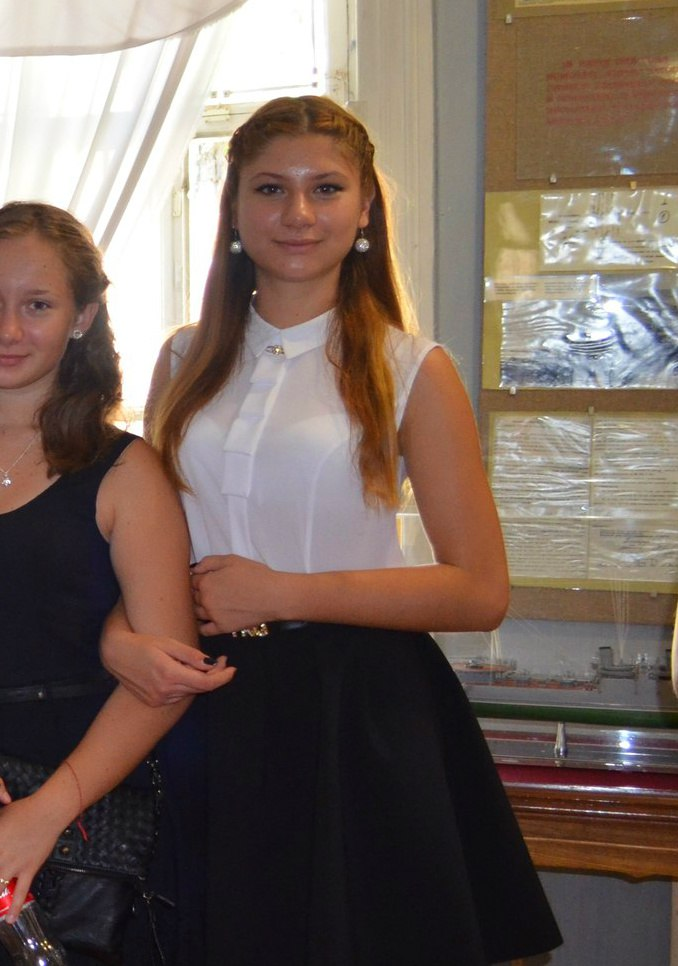 Мета:
Дослідження стану та продуктивності різних типів ґрунтів на України, створення рекомендацій щодо їхнього покращення.
Завдання:
►аналіз літератури за темою дослідження; 
► вивчення типів ґрунтів на Україні;
►аналіз змін ґрунтів та причини, що їх зумовили;
►власне дослідження продуктивності основних ґрунтів різних екосистем (степ, лісостеп, Полісся);
►підбиття підсумків;
►надання рекомендацій щодо підвищення продуктивності.
Методи виконання
Описовий
Морфометри-чний
Статистичний
Порівняль-
ний
через надмірний антропогенний вплив, зниження родючості, поширення ерозійних процесів проблема стану ґрунтів є дуже актуальною для України, адже зміни клімату зараз супроводжуються  нестабільним врожаєм, що є катастрофічною ситуацією для продовольства.
Актуальність:
загальний стан ґрунту на Україні, продуктивність чотирьох основних типів ґрунтів на прикладі вирощування на них проростків вівса
Предмет дослідження:
Грунти України
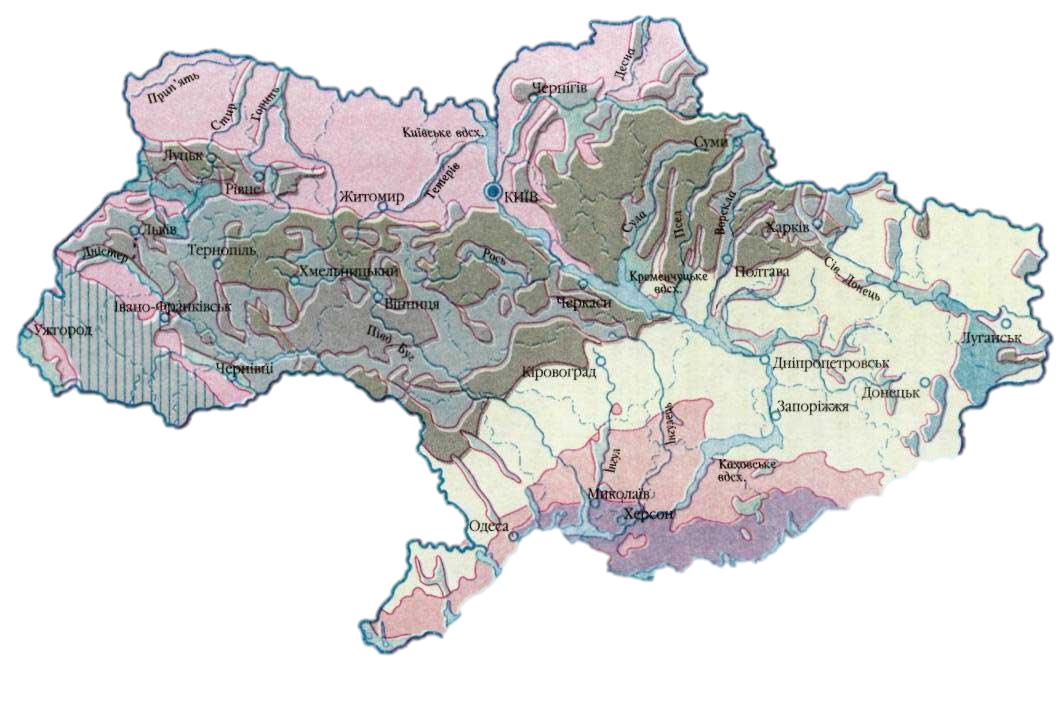 Чорноземи
Дерново-підзолисті
Сірі лісові
Каштанові
Ґрунти України
Болотні
Бурі лісові
Лучні
Коричневі
Втрата орних земель
Розмивання ґрунту
Утворення балок
Водна
Висушення місцевості
Втрата органічної речовини
Змивання ґрунту
Зниження родючості
Ерозія ґрунту
Погіршення властивосте ґрунту
Видування ґрунту
Вітрова
Видування посівів
Знищення посіві, зниження врожаю
Засипання окультурених земель
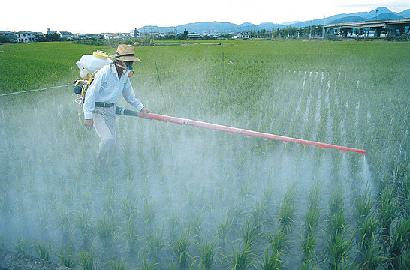 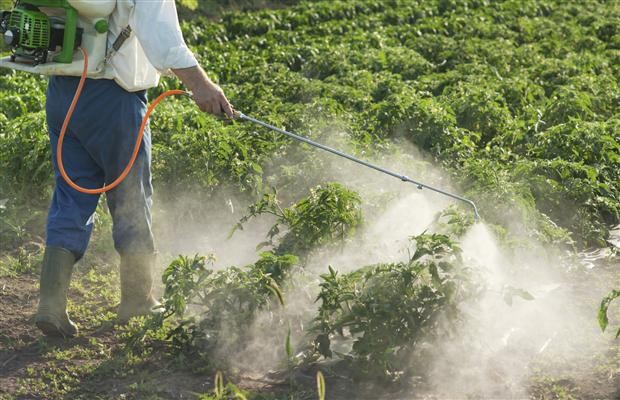 Екосистеми
Мішані ліси
Лісостепова
Степова
різні види чорноземів  та сірі лісові ґрунти
дерново-підзолисті ґрунти
чорноземи та каштанові
Устаткування і матеріали: пластмасові стаканчики; скляні трубочки діаметром 0,8 см; зразки грунту, взяті в різних місцях; насіння вівса.
Зразки ґрунту розглядала при різному освітленні, визначала їх категорію.
Зразки грунту помістила в пластмасові стаканчики в триразовою повторності. Обсяг зразків не менше 100-150 г. Полив виробляла через скляну трубочку, яка вставляється перпендикулярно дну стаканчика.
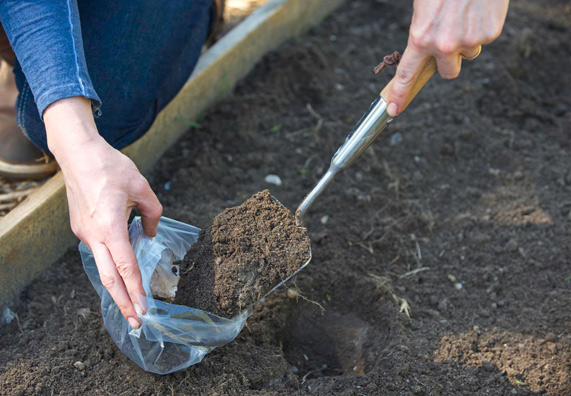 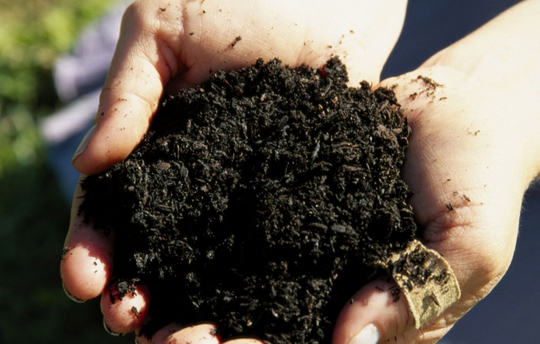 Проростила насіння при температурі 26-27C до розміру основної маси проростків 5-6 мм.
Відібрані однакові проростки висадила в стаканчики по 12-13 штук. Грунт поливала однаково.
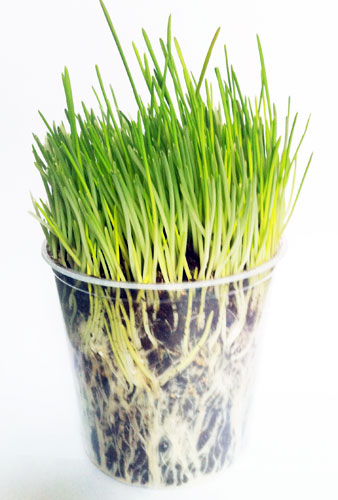 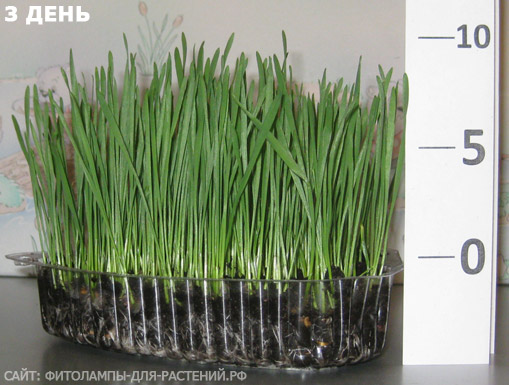 Коли проростки виросли до 8-12 см, їх обережно витягла з грунту, промила водою і висушила фільтрованим папером.
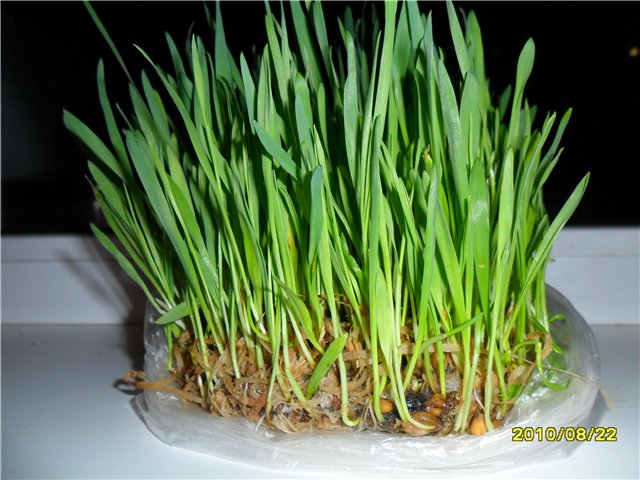 Виміряла довжину трубчастого листа і кореневої системи, дані внесла в таблицю.
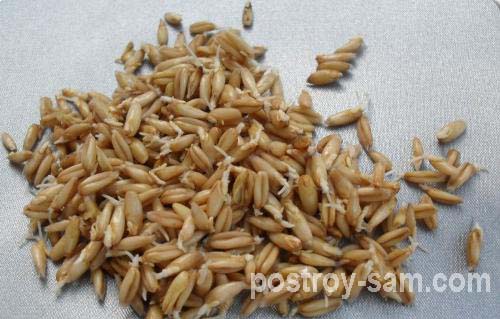 Зважила на терезах всю масу проростків, які виросли на одному виді грунті.
Родючість грунту визначила по висоті і вазі проростків.
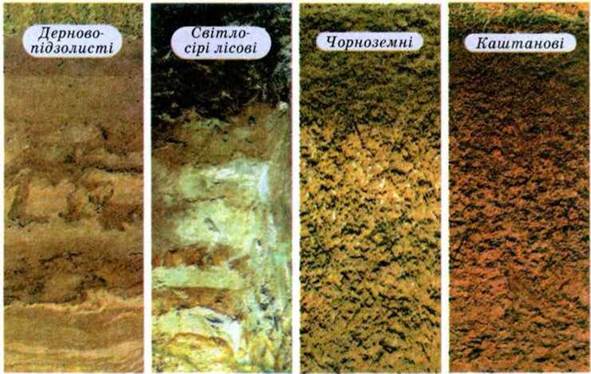 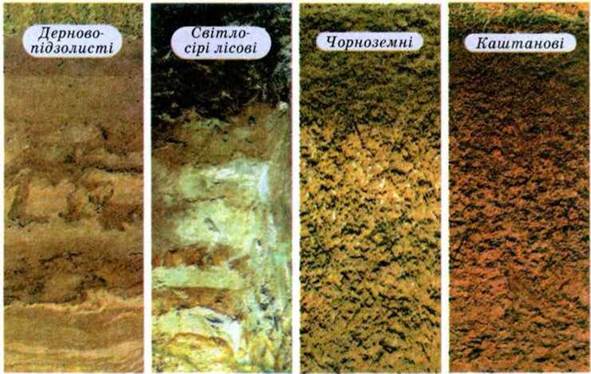 Сірі ґрунти лісостепової зони мають малосприятливі фізичні характеристики. Це і низький вміст гумусу, і малий відсоток мулу. Маса і довжина проростків є невеликою.
Дерново-підзолисті. При внесенні органічних та мінеральних добрив стають родючими. Згідно таблиці є найменш продуктивними через найменшу масу та довжину проростків.
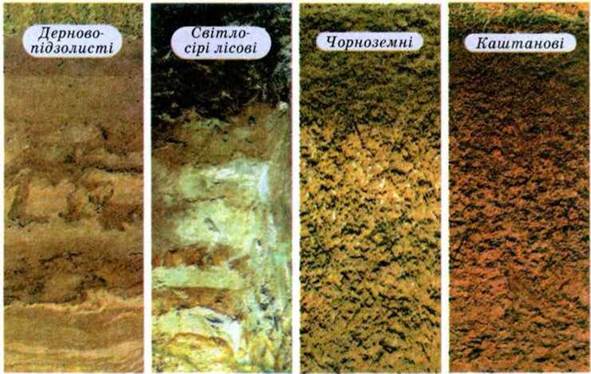 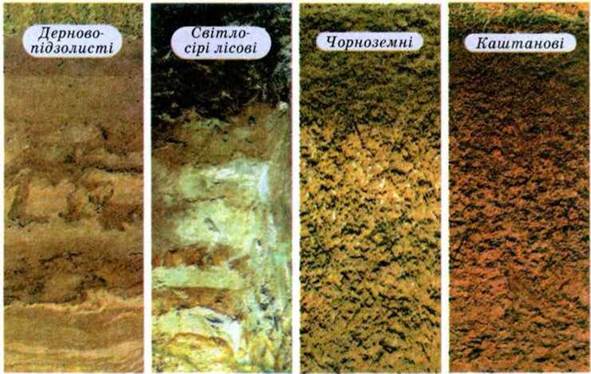 Каштанові ґрунти займають проміжне положення.
Чорноземи типові виявились найпродуктивнішими. Вони сприяли розвитку найбільших проростків. Це свідчить про найбільшу концентрацію гумусу у ґрунті і сприятливі загалом фізичні характеристики.
Висновки
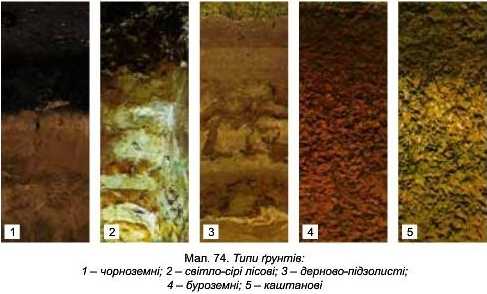 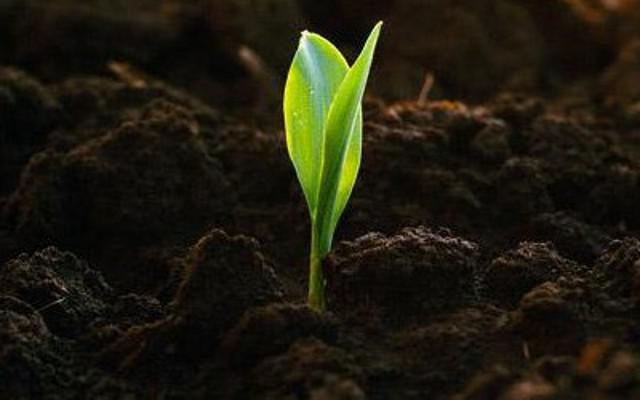 ● childflora.org.ua/?page_id=160
● pidruchniki. com/19240701/ ekologiya/suchasniy
● referaty.pp.ua/abstracts/ua/ecologiya/ecologiya_4643_13.php 
● www.info-library.com.ua/books-text-8208.html
● Польчина С. М., Нікорич В. А.Ґрунтознавство
● Грунти України. В.І.Купчик, В.В.Іваніна, Г.І.Нестеров, О.Л.Тонха, М.Лі, Г.Метьоз.
● Бутовский Р. О. Почвенные организмы в экосистемах 
● Полупан М. І., Соловей В. Б., Величко В. А. Класифікація ґрунтів України
● Ґрунтознавство і географія ґрунтів: підручник. У двох частинах. Ч. 2 / С. П. Позняк
● Почвы Украины и повышение их плодородия. Т.1 Экология, режимы и процессы, классификация, и генетико-производственные аспекты / под ред. Н. И. Полупана